CHÀO MỪNG CÁC EM ĐẾN VỚI TIẾT HỌC
HÔM NAY!
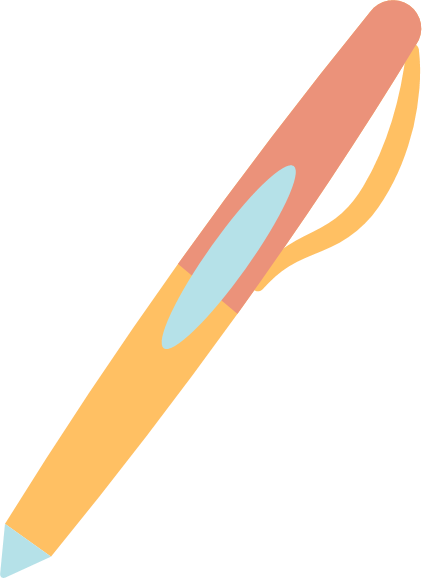 KHỞI ĐỘNG
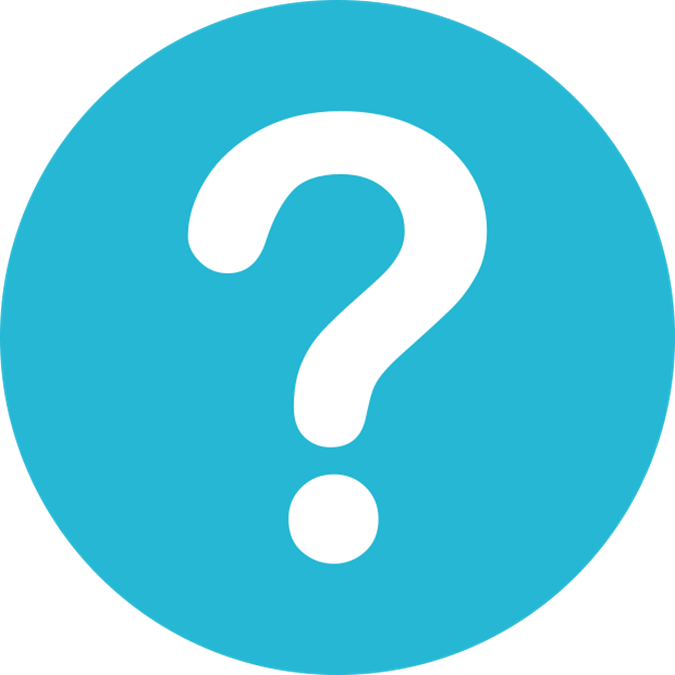 KHỞI ĐỘNG
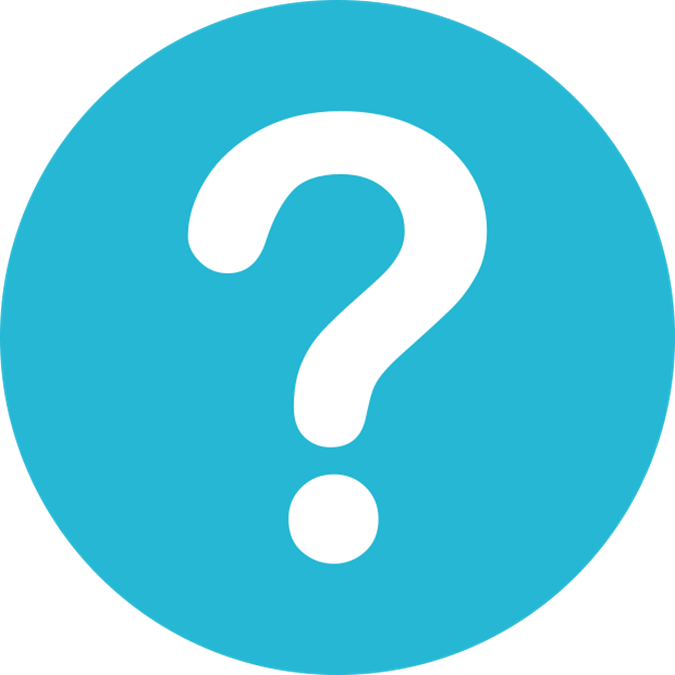 CHƯƠNG I. PHƯƠNG TRÌNH VÀ HỆ HAI PHƯƠNG TRÌNH BẬC NHẤT HAI ẨN
LUYỆN TẬP CHUNG
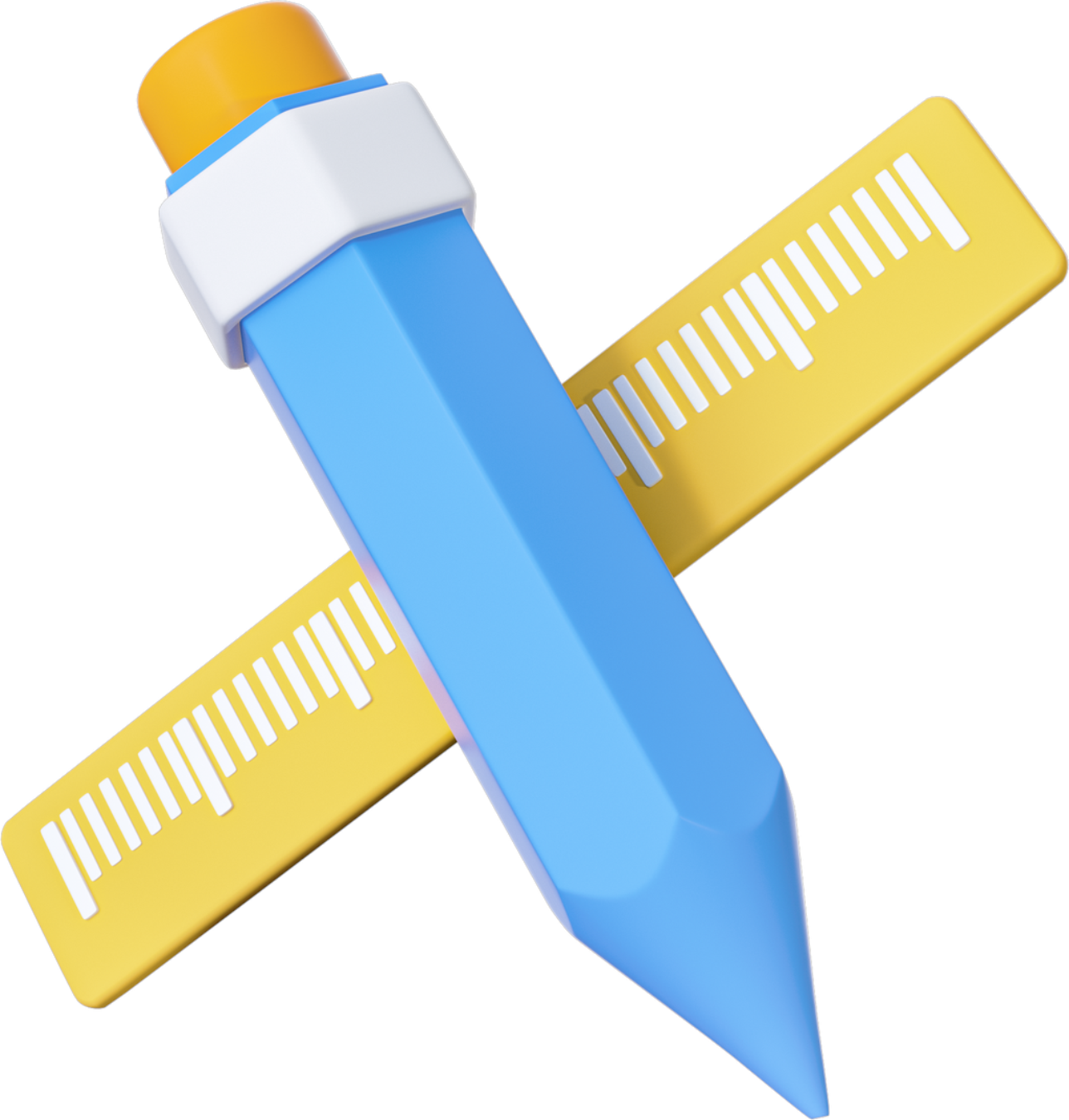 NHẮC LẠI 
KIẾN THỨC
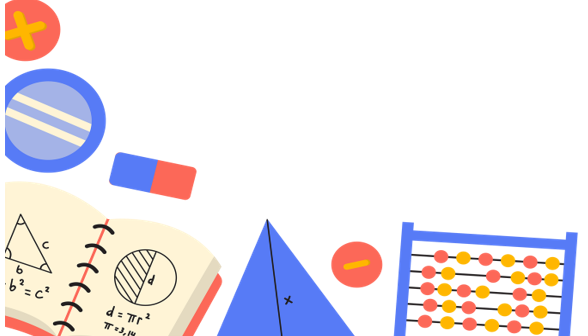 Cách giải hệ phương trình bằng phương pháp thế:
Bước 1. Từ một phương trình của hệ, biểu diễn một ẩn theo ẩn kia rồi thế vào phương trình còn lại của hệ phương trình chỉ còn chứa một ẩn.
Bước 2. Giải phương trình một ẩn vừa nhận được, từ đó suy ra nghiệm của hệ đã cho.
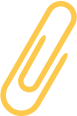 Cách giải hệ phương trình bằng phương pháp cộng đại số:
Để giải một hệ hai phương trình bậc nhất hai ẩn có hệ số của cùng một ẩn nào đó trong hai phương trình bằng nhau hoặc đối nhau, ta có thể làm như sau:
Bước 1. Cộng hay trừ từng vế của hai phương trình trong hệ để được phương trình chỉ còn chứa một ẩn.
Bước 2. Giải phương trình một ẩn vừa nhận được, từ đó suy ra nghiệm của hệ phương trình đã cho.
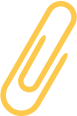 Giải:
Giải:
Giải:
LUYỆN TẬP
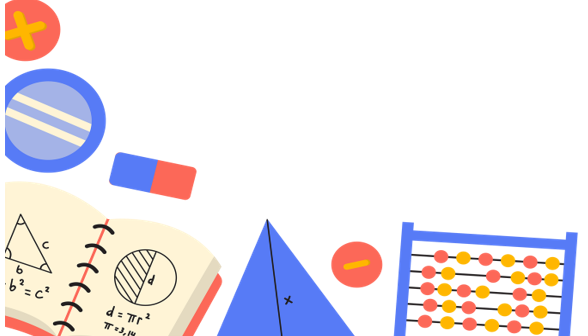 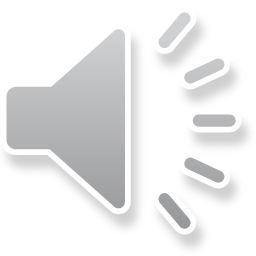 TRÒ CHƠI
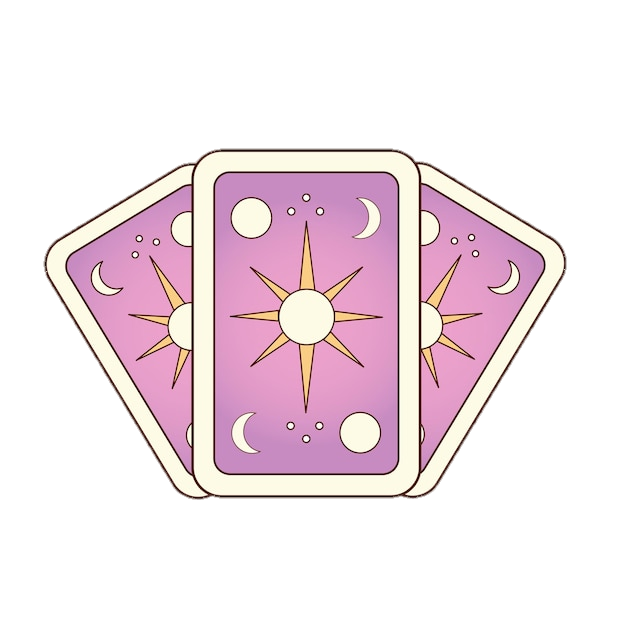 LÁ BÀI THẦN KÌ
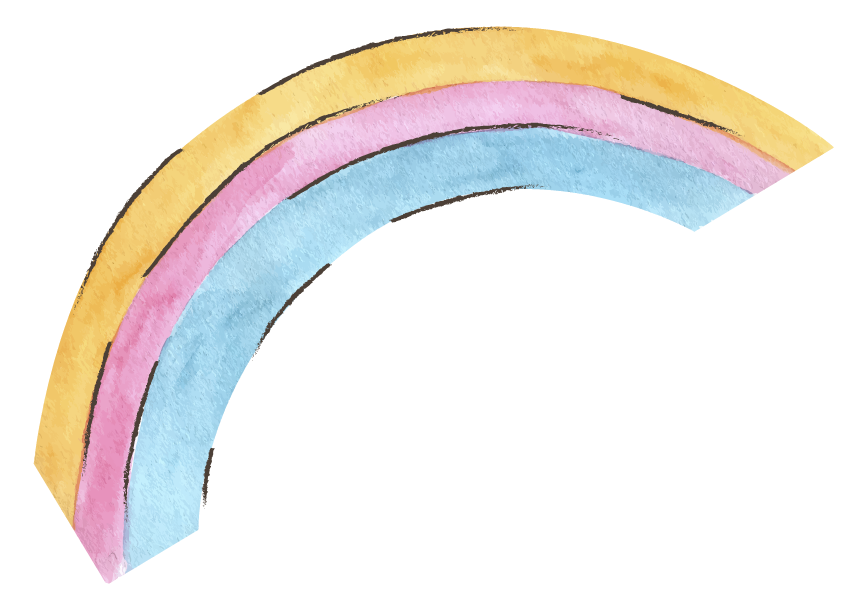 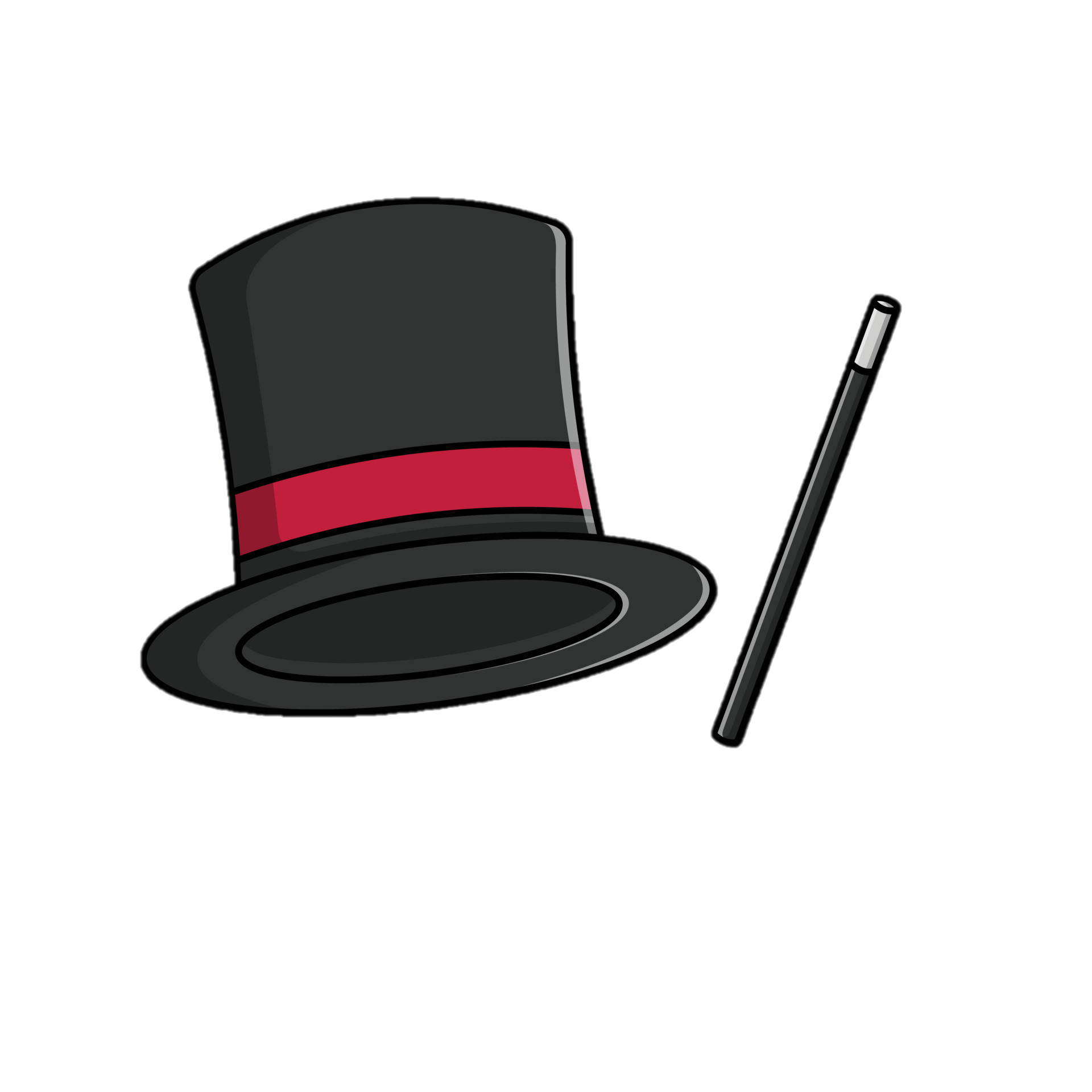 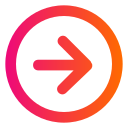 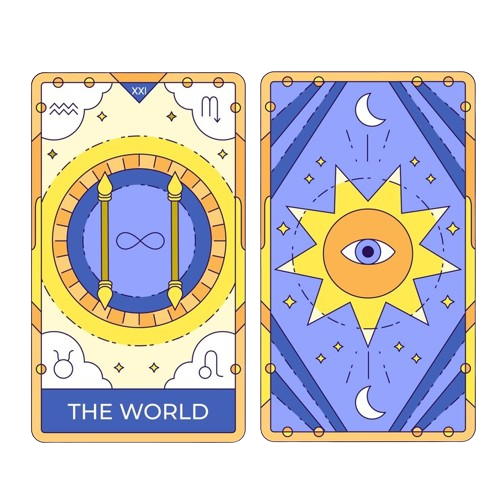 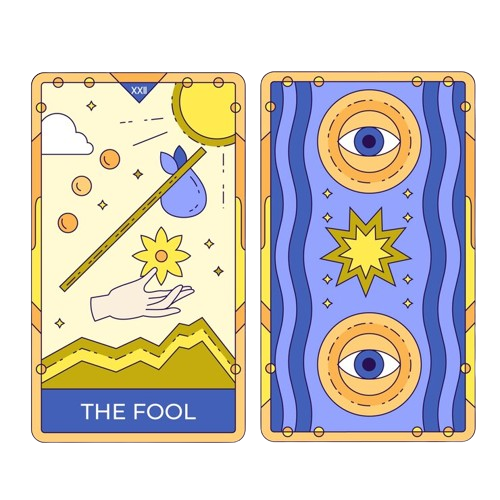 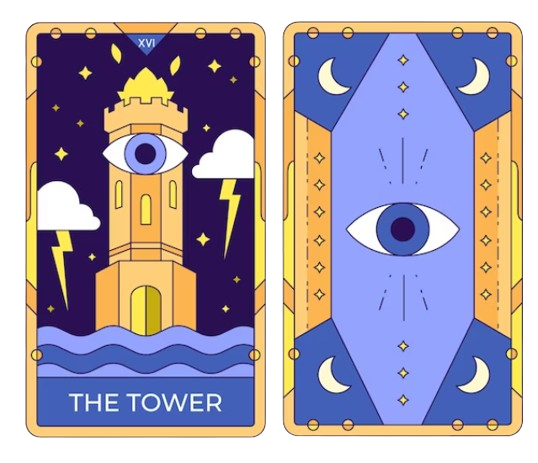 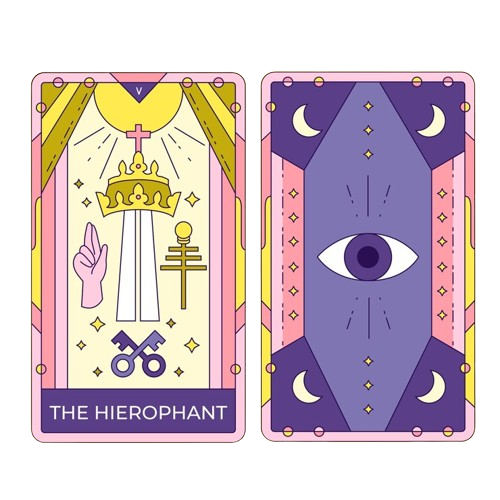 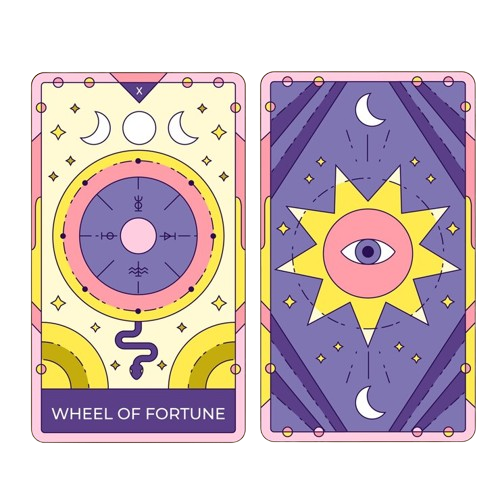 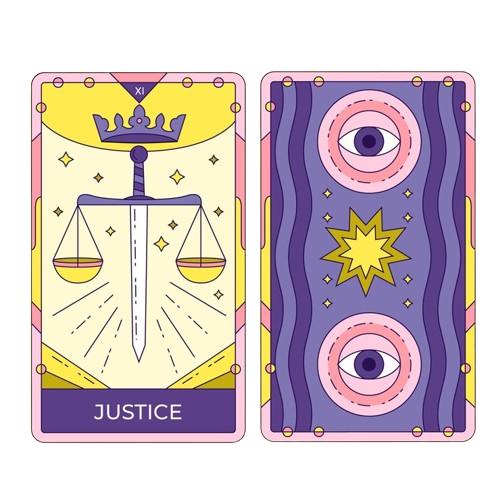 [Speaker Notes: GV bấm vào các lá bài để mở câu hỏi, bấm nút mũi tên để kết thúc trò chơi.]
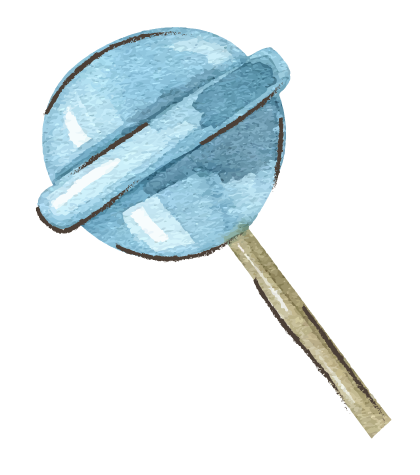 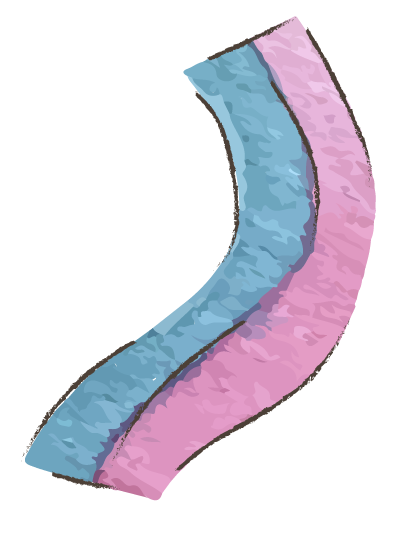 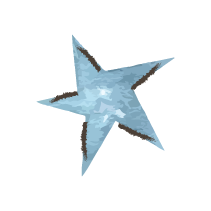 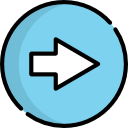 [Speaker Notes: GV bấm nút mũi tên màu xanh để trở lại slide chọn câu hỏi.]
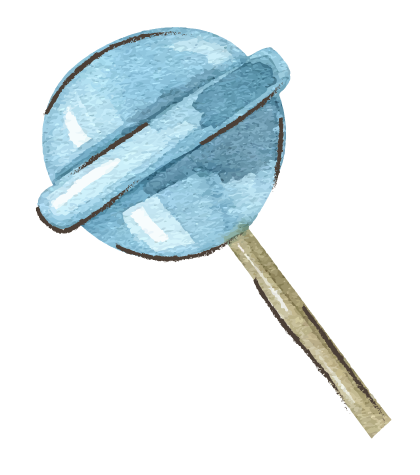 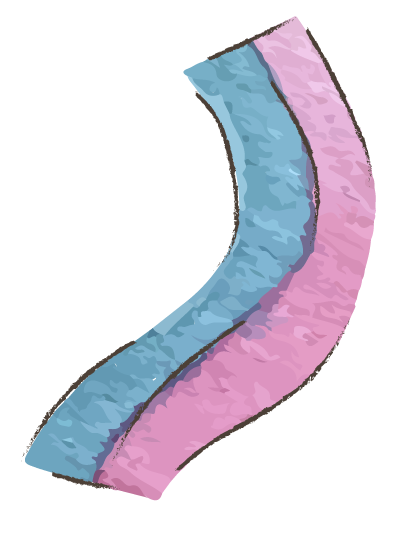 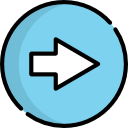 [Speaker Notes: GV bấm nút mũi tên màu xanh để trở lại slide chọn câu hỏi.]
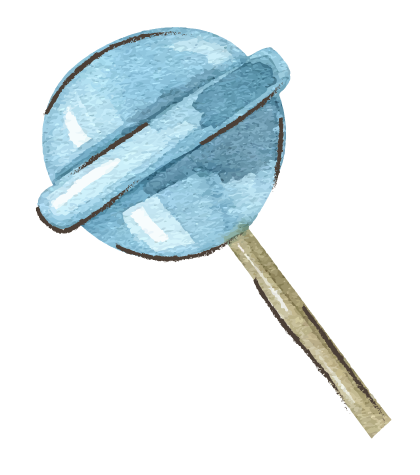 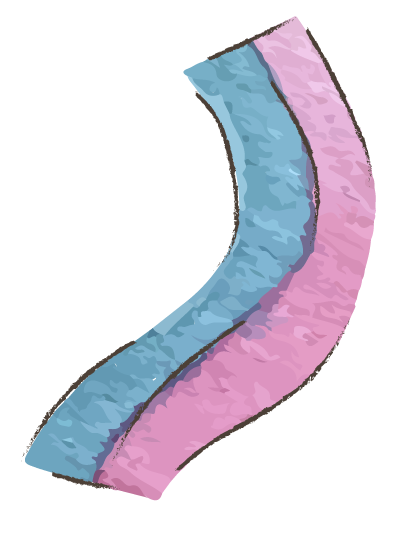 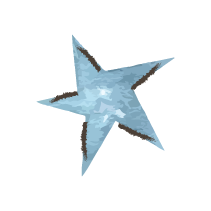 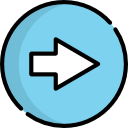 [Speaker Notes: GV bấm nút mũi tên màu xanh để trở lại slide chọn câu hỏi.]
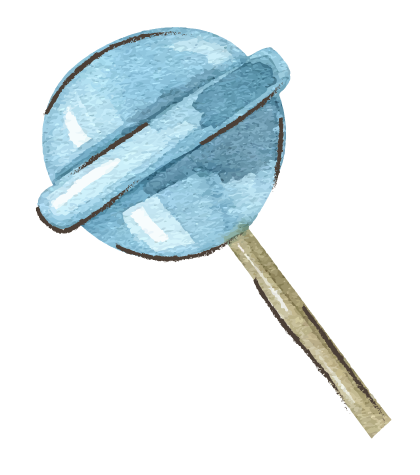 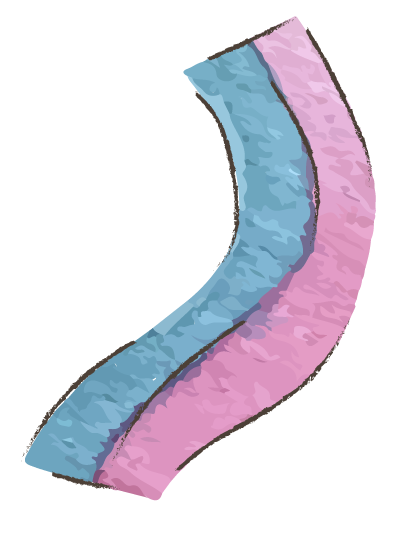 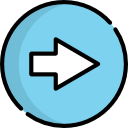 [Speaker Notes: GV bấm nút mũi tên màu xanh để trở lại slide chọn câu hỏi.]
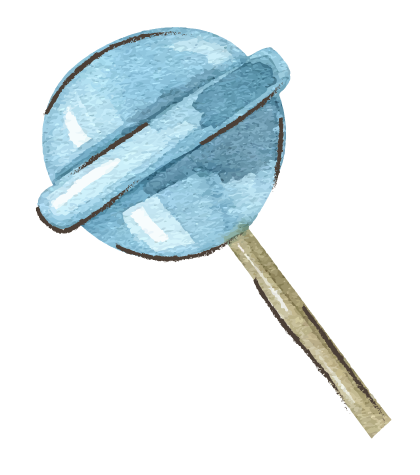 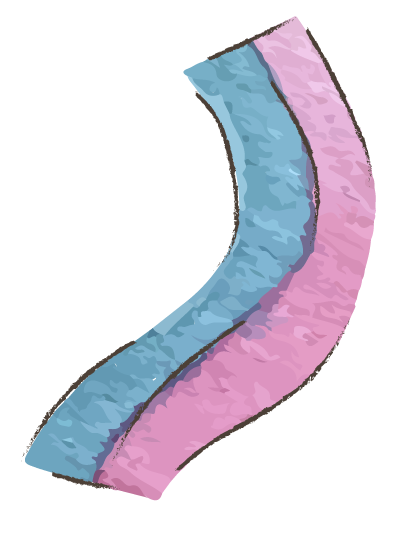 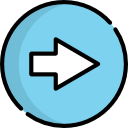 [Speaker Notes: GV bấm nút mũi tên màu xanh để trở lại slide chọn câu hỏi.]
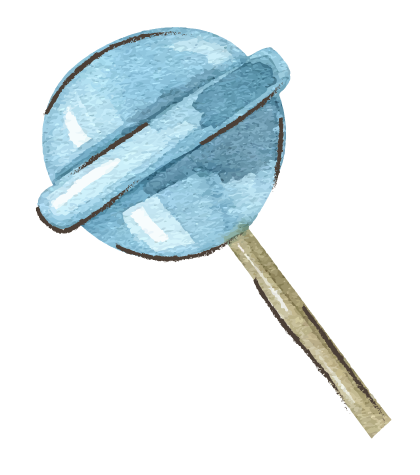 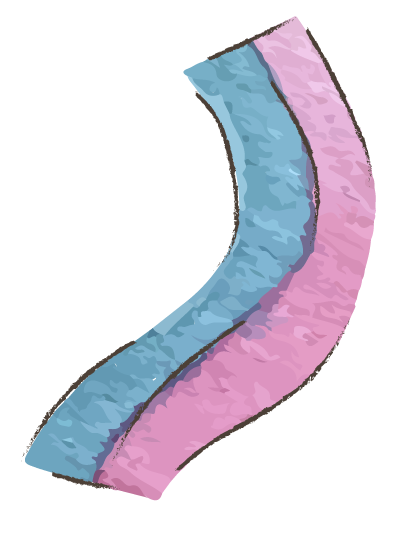 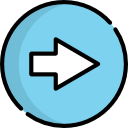 [Speaker Notes: GV bấm nút mũi tên màu xanh để trở lại slide chọn câu hỏi.]
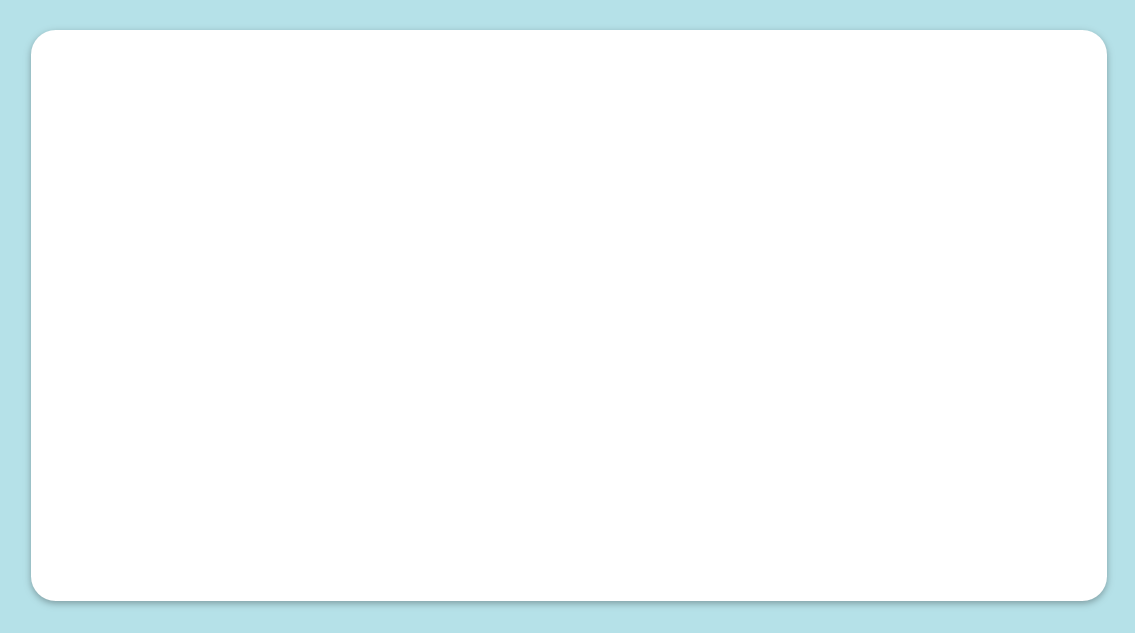 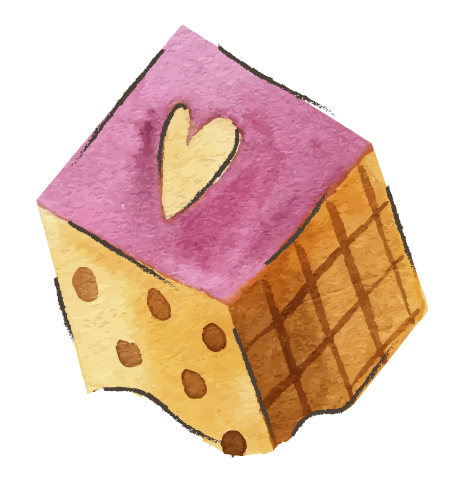 Trò chơi kết thúc, mời cả lớp cùng chuyển sang nội dung tiếp theo!
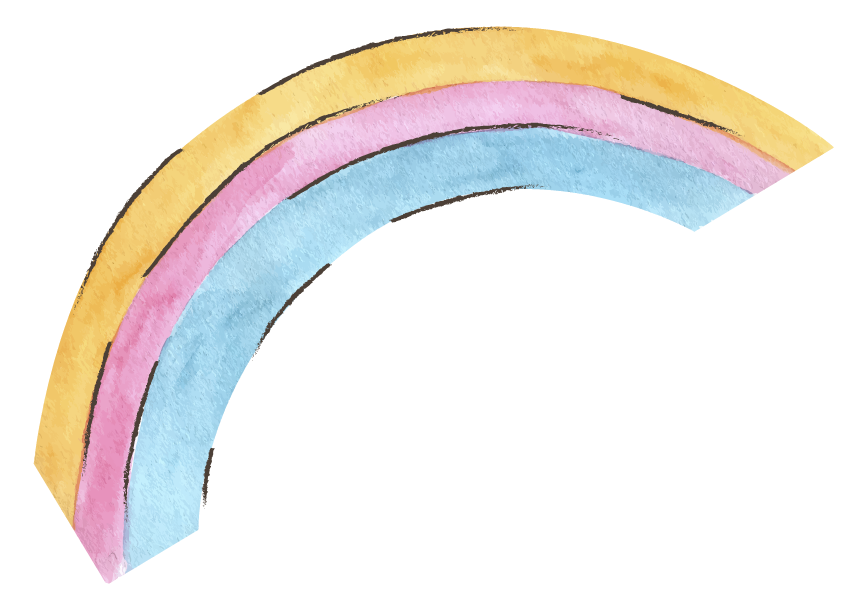 Bài tập
Giải:
Giải:
Giải:
Giải:
Bài 1.11 (SHS-tr20) Giải các hệ phương trình sau bằng phương pháp thế:
Giải:
Bài 1.11 (SHS-tr20) Giải các hệ phương trình sau bằng phương pháp thế:
Giải:
Bài 1.11 (SHS-tr20) Giải các hệ phương trình sau bằng phương pháp thế:
Giải:
Bài 1.12 (SHS-tr20) Giải các hệ phương trình sau bằng phương pháp cộng đại số:
Giải:
Bài 1.12 (SHS-tr20) Giải các hệ phương trình sau bằng phương pháp cộng đại số:
Giải:
Bài 1.12 (SHS-tr20) Giải các hệ phương trình sau bằng phương pháp cộng đại số:
Giải:
VẬN DỤNG
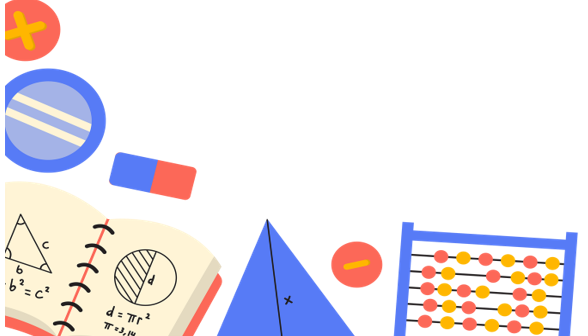 Giải:
Giải:
PHIẾU BÀI TẬP THÊM
Giải:
Giải:
Giải:
Giải:
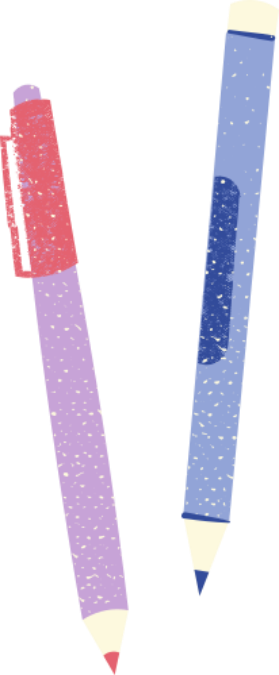 Giải:
Giải:
Giải:
HƯỚNG DẪN VỀ NHÀ
Ghi nhớ kiến thức trong bài.
Hoàn thành bài tập trong SBT.
Chuẩn bị bài sau “Giải bài toán bằng cách lập hệ phương trình”.
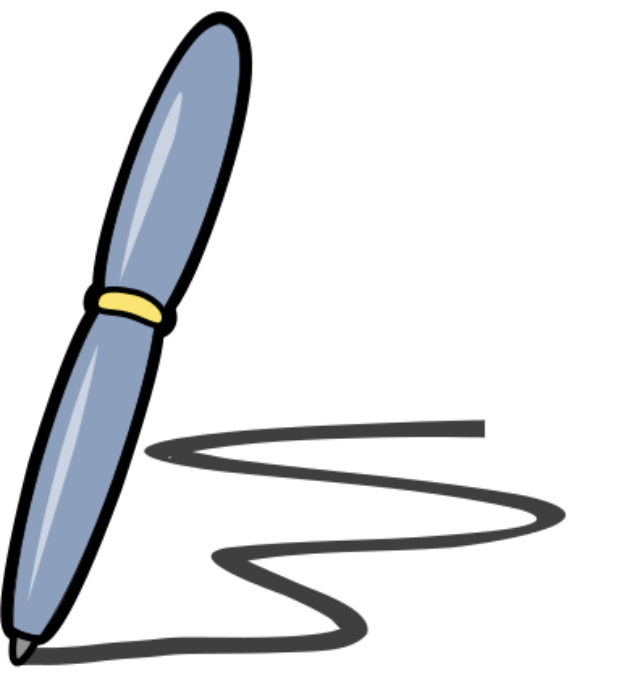 CẢM ƠN CÁC EM ĐÃ THAM GIA TIẾT HỌC!
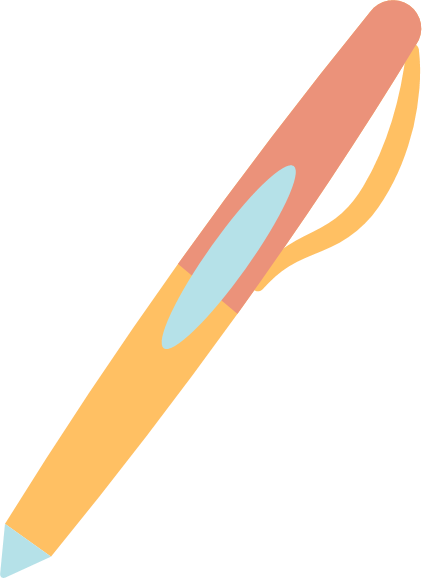